Utbildning 2017-10-24- Studentinformation – interimspnr, pnr-byte, sekretesshantering, gemensamt studentregister
Linda Strand Lundberg, Ladok3-projektet
Amer Chuhan, Universitets- och högskolerådet
Identitetsinformation
Gemensam information
Gemensamt studentregister
Personnummer/Interimpersonnummer
Namn
Födelsedata
Kön
Avliden
Folkbokföringsadress*
Avgiftsbefriat medborgarskap*

*Om svenskt personnummer
Etablering i det nationella studentregistret
Etablering via Ladok/NyA (antagning.se)
För svenska personnummer hämtas fbf-uppgifter. Dessa kan endast ändras i det gemensamma registret via ny fbf-hämtning. (För Ladokstudenter sker detta varje lördag.)
För personer utan svenskt personnummer etableras de uppgifter som matats in i respektive system (namn, kön, födelsedata) och interimpersonnummer genereras.
Ändring av uppgifter i Ladok
Uppgifter, såsom namn, kan ändras i Ladok när behov finns – vid utfärdande av examensbevis i förekommande fall. 
I samband med nästa uppdatering från folkbokföringen kommer dock ändringen att skrivas över igen, om namnen mismatchar.
Ändringar av personuppgifter för personer utan svenskt personnummer får däremot genomslag direkt i studentregistret – och påverkar NyA.
Byten, ersättningar, sammanslagningar
Att tänka på vid personnummersförändringar
Byte från interimpersonnummer till svenskt personnummer kan utföras i NyA eller Ladok. Det får genomslag i det andra systemet direkt.
Byte av födelsedatum i NyA leder till nytt interimpersonnummer. Detta slår igenom automatiskt även i Ladok.
Vid sammanslagning/ersätt: Det som sker i ena systemet påverkar det andra. Vid sammanslagning i NyA där studenten har Ladokmeriter sedan tidigare bör Ladoknumret kvarstå som det gällande.
Info som ej delas, men som Ladok hämtar från NyA
Kontaktuppgifter. Hämtas från NyA i de fall Ladok saknar dem. Finns GUI-stöd för hämtning på enskild student.
Uppgift om studieavgiftsskyldighet. Hämtas från NyA sedan antagning inkommit i Ladok OM studenten ej har ett medborgarskap äldre än sex månader. Finns GUI-stöd för hämtning på enskild student.
Info om alias från NyA publiceras till Ladok (ej omvänt)
Studieavgiftsskyldighet i Ladok
Studieavgiftsskyldighet i Ladok kan ha olika källor:
Manuellt inlagda uppgifter i Ladok 
Inkonverterade uppgifter
Uppgift från folkbokföringen (Ej ändringsbar)
Uppgift från NyA - (Ej ändringsbar)
”Negativt beslut” genom att studenten ej har uppgift, men har ett studieavgiftsvillkor från NyA.
Exempel på studieavgiftsskyldighet
Historiken sparas
ALIAS
Skickar info om alias
Flödet NyA->Ladok
Student beviljas alias i NyA.
Aliashändelse skickas till Ladok
”Temporärt skydd” läggs i Ladok och ärende skapas, vid de lärosäten studenten har förekomst.  
Om student ej finns i Ladok inväntas eventuell antagning. Alias läggs då på studenten när antagning kommer till Ladok och ärende skapas.
Alias i Ladok
Möjligt att hantera alias direkt i Ladok genom student-studentuppgifter-identitetsuppgifter:



Ingen avisering till NyA! 
Aliaset kan fn ej återanvändas i NyA*. Vid behov måste nytt t-nummer skapas där och byte göras i Ladok.
* Utredning pågår. Det finns funktionalitet att i NyA hämta upp t-nummer från studentregistret. Observera att detta ENDAST gäller ”vanliga” studenter utan svenskt personnummer. Får ej användas vid Alias.
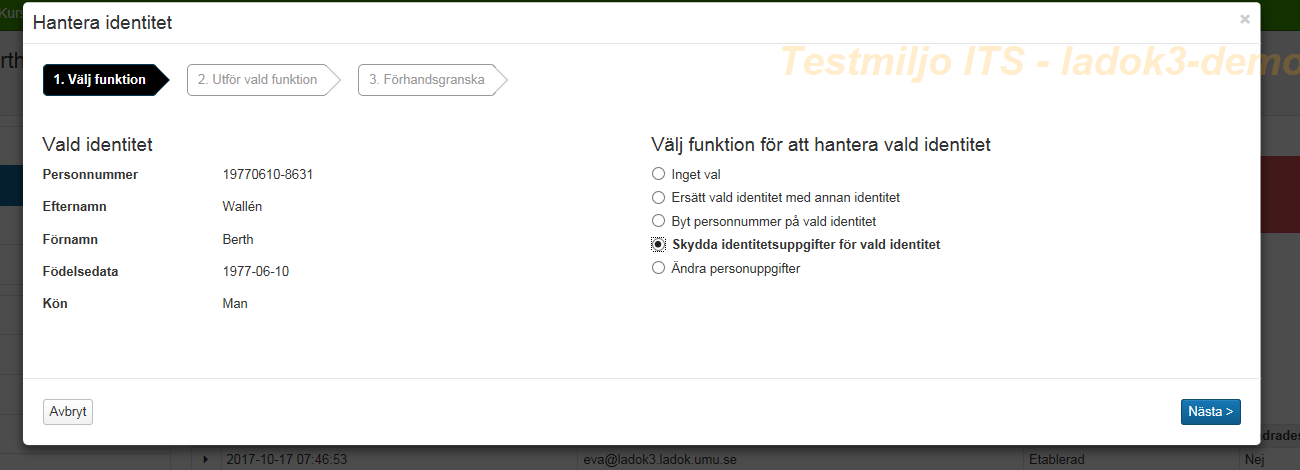